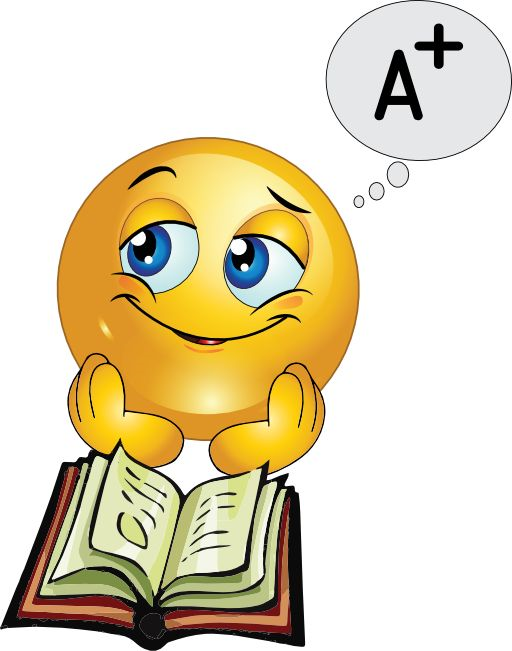 БИОЛОГИЧЕСКИЕ ШАРАДЫБиологические омонимы
МКОУ « Горошихинская ОШ»
Учитель биологии 
Куйрукова О.В
2023г
БИОЛОГИЧЕСКИЕ ШАРАДЫ
   1. В первом отдыхают,
Пиво попивают.
Ветка толстая - второе,
Может быть совсем сухое.
Вместе всё - он зверь лесной,
Просыпается весной,
Он в норе своей живёт,
Ест он все, что лишь найдёт.
Ловко землю он копает,
А, уставши, засыпает.
Спать без отдыха весь день
Зверю этому не лень.
(Бар + Сук = Барсук)
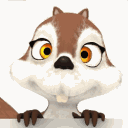 2.Первое можете в море искать,
Но за него вам нельзя заплывать.
А на втором раньше землю пахали -
Трактора встарь люди даже не знали.
Целое - это животное тоже,
Очень оно на второе похоже.
(Буй + Вол = Буйвол)

3.Называем так домишко,
Хлам где всякий и дровишки.
Буквам место изменить -
Будет рыбка в море плыть.
(Сарай - сайра
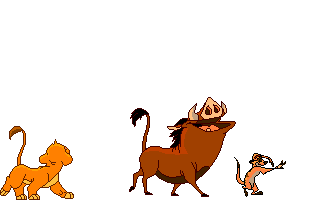 4.Первый в бутылку легко залезает,
Тщательно стенки её отмывает.
А за вторым на рыбалку идём,
Клюнет когда на крючок он, мы ждём.
(Ёрш) 

5.Первый рисует фигуры на льду,
А вот второго в конюшню веду.
Третий на крыше два ската скрепляет,
В море четвёртый живёт-поживает.
Пятый приветливо машет крылом,
Небо над лугом его синий дом.
(Конёк)
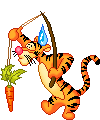 6.Первый - большая хищная птица,
Что над погибшим животным кружится.
Длинная часть у гитары - второй,
Крепко сжимается левой рукой.
На документах секретных есть третий.
Что же за слово? Подумайте, дети.
(Гриф) 
7.С «Б» - он в атаку солдат поднимает,
В дальней Австралии с «В» обитает.
(Комбат – вомбат
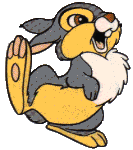 8.С буквой «Р» - помощник-автомат,
Труд любой он облегчить вам рад.
С буквой «Х» - его имеет слон,
Знаменит длиной своею он.
 (Робот - хобот)

9.С первой «С» - огромная я птица, 
Что летать не может научиться.
С первой «Ш» - меня должны все знать:
Вальсов много ведь сумел я написать.
 (Страус – Штраус
10.C «Г» - я хищник полосатый,
Вашим кошкам брат, ребята.
А без «Г» - я учрежденье,
Всё в мишенях помещенье.
(Тигр - тир) 

11.С «Л» - на севере живёт,
Быстро нарты он везёт.
С «С» - бывает после лета,
Время года, дети, это.
(Олень - осень)
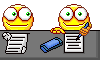 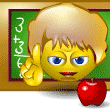 БИОЛОГИЧЕСКИЕ  ОМОНИМЫ
С помощью предложенных подсказок отгадайте  названия биологических объектов или биологические термины, являющиеся многозначными словами.
1.Не только вереница или очередь, но и травянистое лекарственное растение семейства сложноцветных.
(Череда)

2. Не только принадлежность для соколиной охоты, но и часть корня.
(Чехлик)

3. Не только единица скорости морских судов, но и участок стебля.
(Узел
4. Не только начальный отдел желудка коровы, но и след от листа на побеге растения.
(Рубец)

5.Не только чёрная бархатная ленточка, которую женщины носили на шее, но и газонный цветок жёлто-оранжевого цвета.
(Бархотка)

6.Не только спортсмен, занимающийся борьбой, но и ядовитая трава семейства лютиковых, известная также под названием аконит. 
(Борец)
7.Не только женские украшения для лица и тела, но и назойливые двукрылые летающие насекомые.
(Мушки)

8.Не только приспособление для ношения двух ведер на плече, но и крупная хищная стрекоза.
(Коромысло)

9.Не только крупная хищная птица, питающаяся падалью, но и порода охотничьих собак.
(Грифон)
10.Не только специалист по подводным работам, но и крупная собака-спасатель.
(Водолаз)

11.Не только круг вальса или этап состязания, но и горный кавказский козёл.
(Тур)

12. Не только тайна, но и вещество, вырабатываемое и выделяемое железистыми клетками.
(Секрет)
13.Не только астрономический прибор, но и порода золотой аквариумной рыбки.
(Телескоп)

14.Не только жилище животных в неволе, но и элементарная живая система, основа строения и жизнедеятельности всех животных и растений.
(Клетка)

15.Не только жительницы Германии, но и тропические жалящие насекомые.
(Немки)
16.Не только дежурство, сменная работа, но и болотная многолетняя трава.
(Вахта)

17. Не только заводная вращающаяся детская игрушка, но и лесной жаворонок.
(Юла)

18. Не только заводная вращающаяся детская игрушка, но и малая выпь.
(Волчок)

19 Не только острая колючка, но и крупная проходная осетровая рыба.
(Шип)
20 .Не только смена медицинской повязки, но и хищное млекопитающее семейства куниц.
(Перевязка)

21. Не только рубящий кухонный инструмент, но и птица семейства чистиковых.
(Топорик)

22. Не только специалистка по пошиву одежды, но и птица, «шьющая» гнездо из листьев.
(Портниха)

23.Не только небольшой ресторанчик, кабаре, но и овощное растение.
(Кабачок)
24. Не только шоколадные конфеты, но и грибы.
(Трюфели)

25.Не ряд одинаковых по размеру, ровных предметов, наложенных один на другой, но и часть ноги.
(Стопа)
26.Не только хозяйственная ёмкость, но и часть скелета.
(Таз)
27.Не только детское орудие труда, но и кость в верхней части спины.
(Лопатка)

28.Не только сторона грани многогранника, но и кость грудной клетки.
(Ребро)
Спасибо за игру!
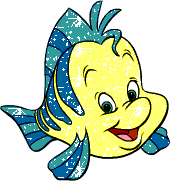